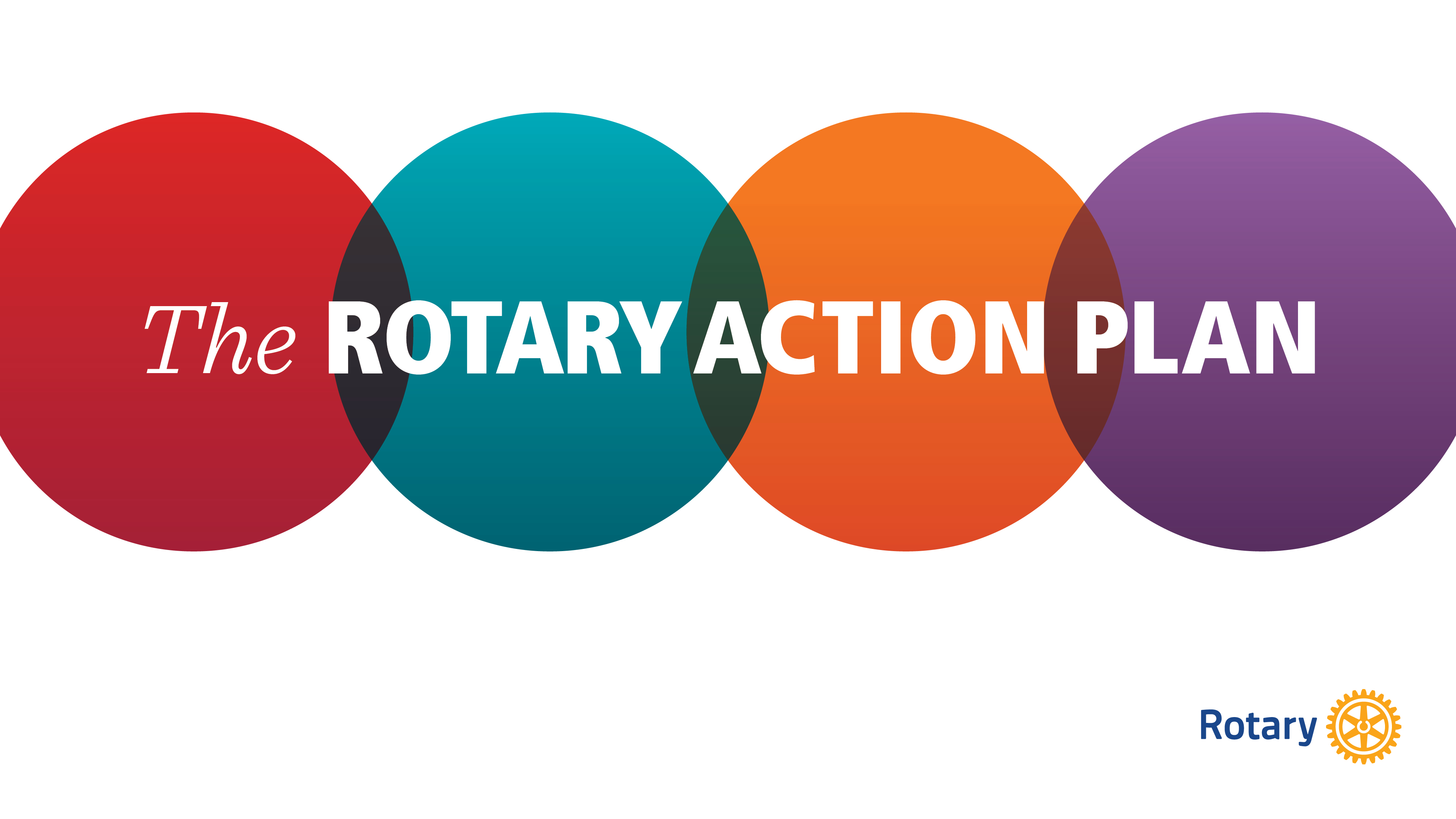 Megan Anderson, Director of Strategy
MULTI DISTRICT PETS ALLIANCE
21 July 2023
[Speaker Notes: Greeting and welcome-
My name is Megan Anderson, Director of Strategy, and I’m here to talk to you about Rotary’s Action Plan, which is the name of Rotary’s strategic plan.  The plan was created from what our members and participants have asked us to be.  

This month marks the beginning of the fifth year of Rotary’s Action Plan. Although we’re in the last year of the five-year planning cycle, the Action Plan will continue to drive Rotary forward and will evolve as we continue to adapt to a changing world. 
 
During this year, we will use best practices to: 
Evaluate what we’ve done so far 
Find opportunities for improvement 
Make changes if necessary 

From a club standpoint as we move into the next five-year cycle, we will continue to promote our strategic priorities and encourage clubs to address challenges through the lens of the Action Plan. 



______________________________________________________________________________________________________________________________________________________________________________________________
Greeting and welcome-
Good [morning/afternoon]. My name is […], and I’m here to talk to you about Rotary’s Action Plan (Rotary’s Strategic Plan).  The plan was created from what we learned that our members wanted in the organization. To be nimble, more open to new ideas and faces, and better about capitalizing on changing technologies and trends.

This month marks the beginning of the fifth year of Rotary’s Action Plan. Although we’re in the last year of the five-year planning cycle, the Action Plan will continue to drive Rotary forward and will evolve as we continue to adapt to a changing world. 
 
During this year, we will use best practices to: 
Evaluate what we’ve done so far 
Find opportunities for improvement 
Make changes if necessary 

From a club standpoint as we move into the next five-year cycle, we will continue to promote our strategic priorities and encourage them to address club challenges through the lens of the Action Plan. 

The plan acknowledges the challenges clubs are facing and can help you address them. There are many resources available on our website, and I encourage you to look through them at the conclusion of your time here.]
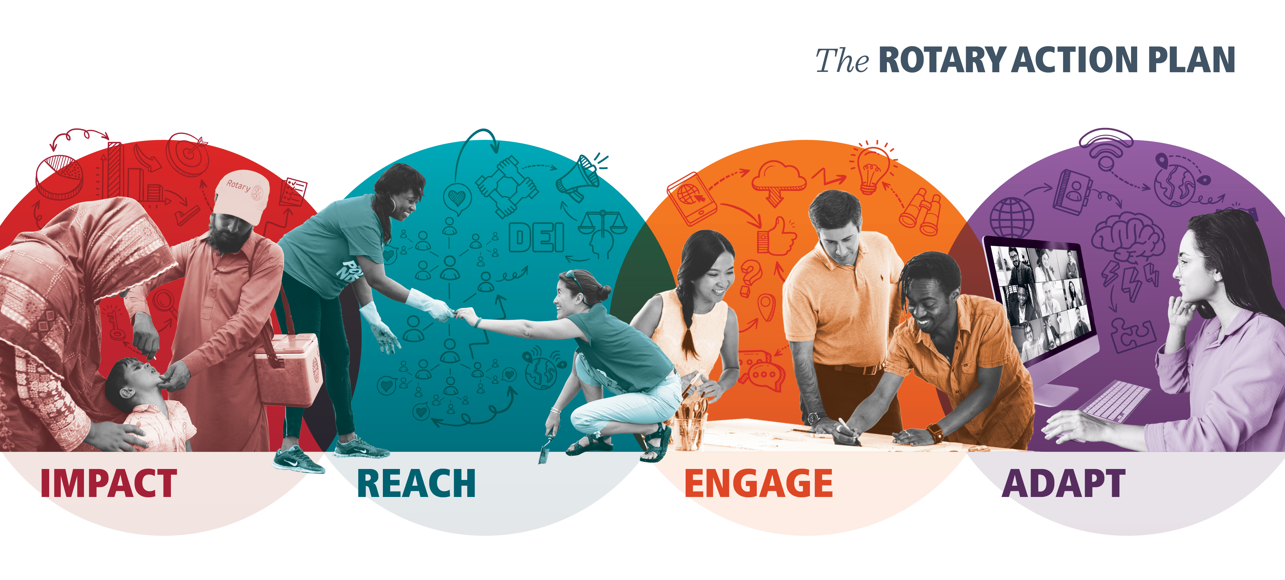 [Speaker Notes: I know that many of you are already familiar, but as a quick refresher on Rotary's strategic priorities: Increase our Impact, Expand our Reach, Enhance Participant Engagement, and Increase our Ability to Adapt.

The plan acknowledges the challenges clubs are facing and helps address and solve the underlying cause of these issues. For example, if a club president realized that their meetings have been having low attendance, it's a great opportunity to reflect on why that might be happening. Are members feeling less engaged and therefore unmotivated to attend? Is there flexibility in the way members are able to attend club meetings? These two possibilities address two priorities of the Action Plan—Engagement and Adapt. A key takeaway here is that the Action Plan will support club presidents to lead their clubs meaningfully and increase satisfaction in the Rotary experience.

There are many resources available on our website, that can support clubs and club presidents-elect to address these and even create their own strategic plan. I'll be highlight a few of these resources today and I also encourage you to review them on the Action Plan page on My Rotary. 





We began an important new chapter in Rotary’s history in 2018: We launched our Action Plan, a strategic guide to help us become more effective in everything do. 

At every level of Rotary, people have embraced the opportunities the Action Plan offers us to meet new challenges and stay relevant.

You’ll see from what I show you today that you don’t have to do everything at once. The Action Plan is about setting achievable goals, monitoring progress, and making adjustments as we go. I hope to provide you with inspiration, encouragement, and direction to keep the Action Plan momentum going while advancing your club’s priorities and leveraging your role as Club-President.]
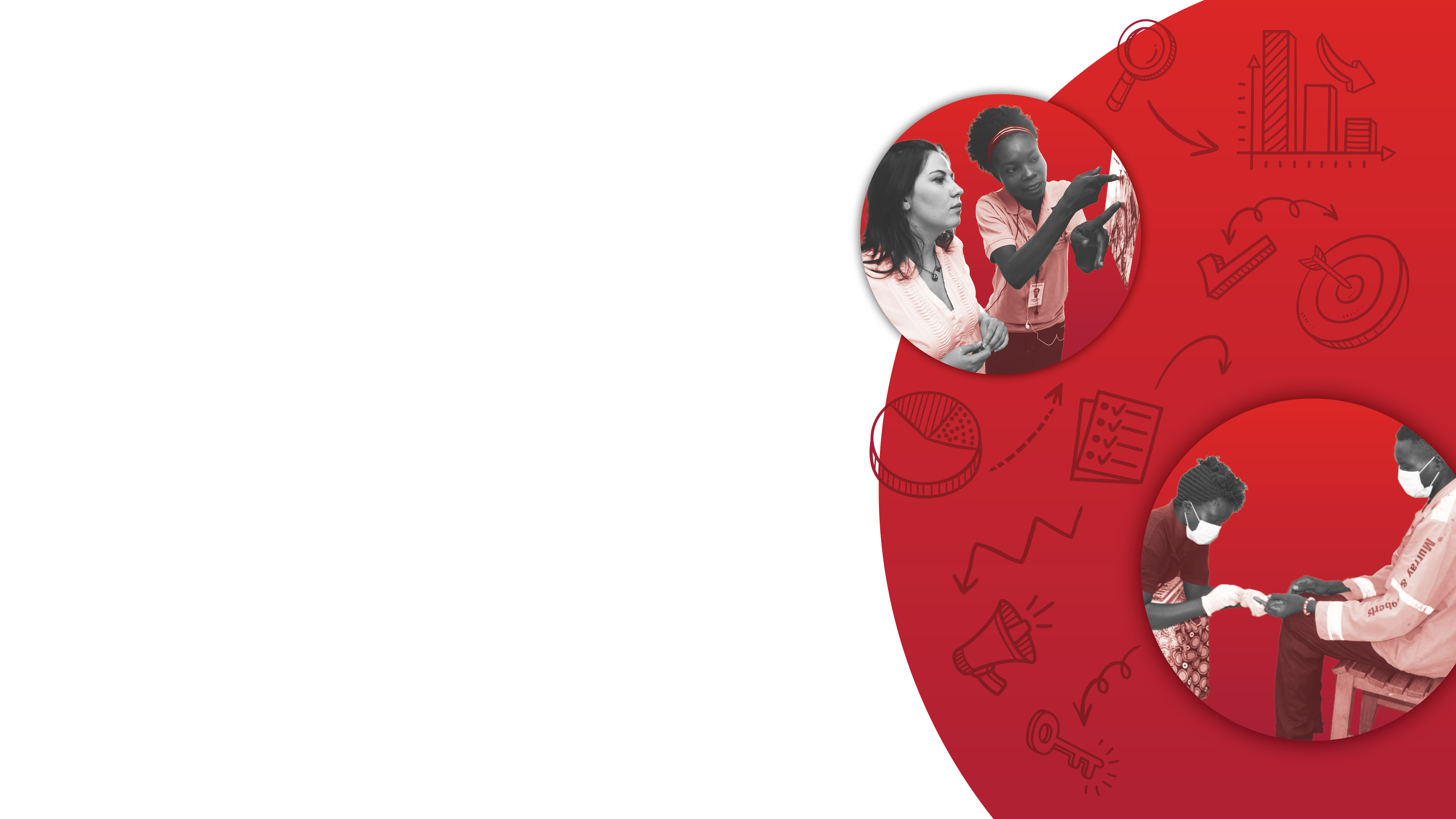 Take Action Now:
INCREASE OUR IMPACT
THE ACTION PLAN ENCOURAGES CLUBS TO:
Identify a project you can use to explore and practice measurement.
Connect with other clubs.
Apply similar Programs of Scale principles to their own projects and grants.
[Speaker Notes: To increase our impact means we’re focused on building the practices and capacity needed to measure and analyze data from our service projects in a much more effective way.

This work is underway, and clubs can find resources and news at rotary.org/actionplan. But the best way to learn is by doing. Clubs can start small by identifying a projects to explore and practice measurement.

Another way of practicing this priority is by focusing club efforts- this can be done by reviewing activities and determining which ones can be streamlined or eliminated so more time can be spent making a bigger and more lasting impact. 

There’s information about developing service projects at rotary.org/programsofscale that can also be applied for your own projects and grants.]
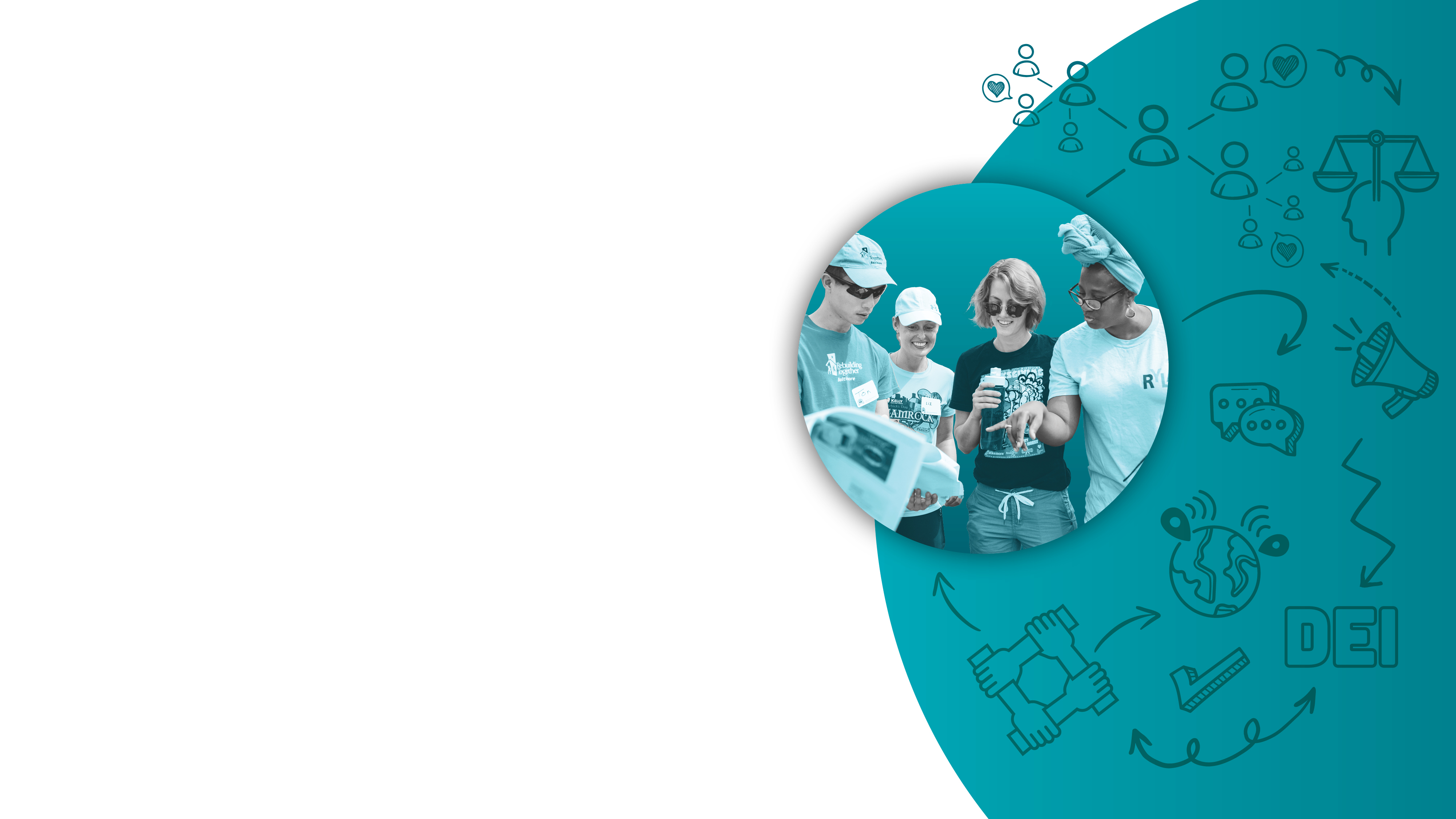 Take Action Now:
EXPAND OUR REACH
THE ACTION PLAN ENCOURAGES CLUBS TO:
Visit our DEI page at rotary.org/dei to learn more about how to make your club more inclusive.
Tell us how you’re engaging people beyond traditional membership on the My Rotary Action Plan page.
[Speaker Notes: The Expand our reach priority focuses on how we can share our values with new audiences, create new ways to bring people together through Rotary, and ensure that our clubs reflect the communities they serve.

As a club president, you should visit Rotary’s DEI page at rotary.org/dei to learn more about how to make your clubs more inclusive. 
We’re eager to hear about the ways your clubs are engaging people beyond traditional membership. I invite you to share those ideas through the My Rotary Action Plan page.]
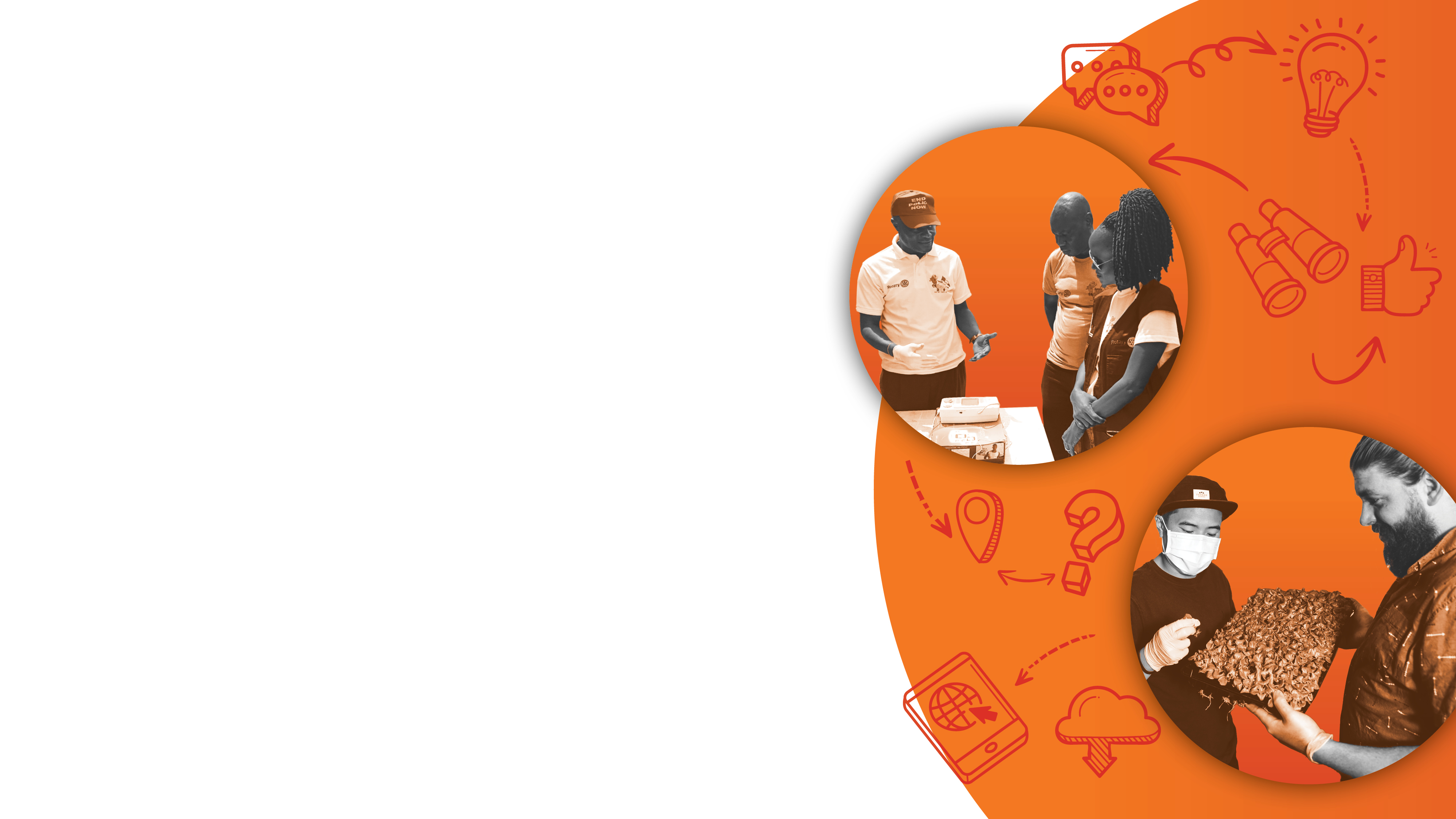 Take Action Now:
ENHANCE PARTICIPANT ENGAGEMENT
THE ACTION PLAN ENCOURAGES CLUBS TO:
Survey your members to learn what’s important to them in their club experience and how they want to grow and develop through Rotary.
Make a plan to help fulfill their expectations.
[Speaker Notes: Enhancing participant engagement means that whenever someone engages with Rotary — through a club, a program, or even an event — they have an experience that exceeds their expectations.

Our research has shown us that the club experience is critical in keeping members over the long term.

Clubs can survey their members to learn what’s important in their club experience and how they want to grow and develop through Rotary. Club Presidents must be proactive in asking members if they feel engaged enough and listened to and if Rotary is meeting their expectations.  They can then make a plan to help meet those members’ expectations.]
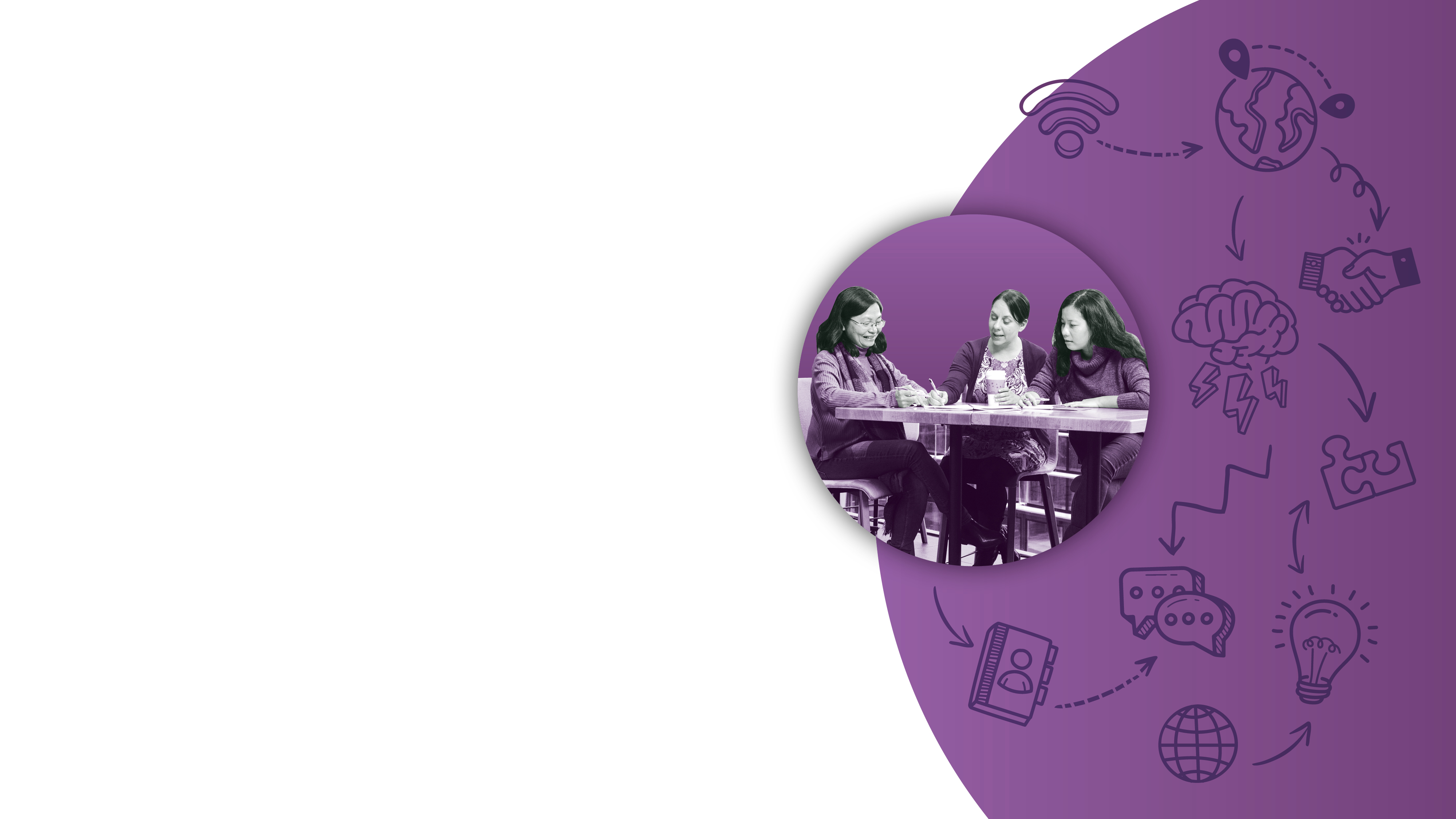 Take Action Now:
INCREASE OUR ABILITY TO ADAPT
THE ACTION PLAN ENCOURAGES CLUBS TO:
Consider small changes your club can make to improve how your club operates.
Bring in new and outside voices to the leadership table when planning.
[Speaker Notes: Finally- Increase our ability to adapt, which focuses on how Rotary can adapt more quickly to a changing world, how new perspectives can strengthen Rotary, and what new ideas could create lasting change. We want to create more paths to leadership, open up our conversations to diverse voices, and simplify how we operate and in doing so, create a strong foundation for innovation, sustainability, and growth.


Clubs can review their activities and determine which ones can be streamlined or eliminated so they can spend time on projects and efforts that have the most impact on their members and communities. Clubs can also bring in diverse voices to their leadership discussions, including program participants, community members, and outside experts.]
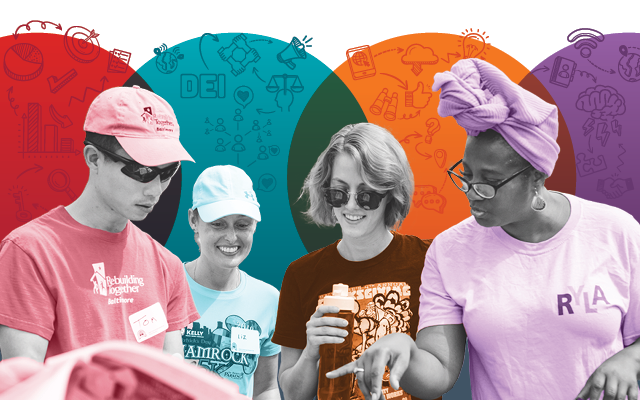 The Role of Club President-elect

Address club challenges through the lens of the Action Plan 

Use the Action Plan to create a meaningful experience for members and participants

Make their own strategic plan using the Strategic Planning Guide 

Visit: rotary.org/actionplan
[Speaker Notes: With this information, we ask you to encourage Club-Presidents-elect to leverage their role and use the Action Plan to address the issues their club is facing and plan their year using the resources on the Action Plan, including the Strategic Planning Guide. 






____________________________________________________________
This year marks the fifth year of Rotary’s Five-Year Action Plan, our long-term guide to achieving our vision of people uniting and taking action to create lasting change. But although we’re in the fifth year, it doesn’t mean the Action Plan is over and done. Instead, the Action Plan will evolve as we continue to adapt to a changing world. Just think how much has changed since the plan was first introduced in 2019! 

This fifth year presents an opportunity to use best practices to:
Evaluate what we’ve done so far
Revisit priorities and objectives
Find opportunities for improvement
Make changes if necessary  


With this information, I encourage you to leverage your role as a Club-President-elect and use our Action Plan to address the issues your club is facing and plan your year using the Action Plan’s four priorities and Strategic Planning Guide resource.

As a President-Elect you can help strengthen Rotary by sharing these ideas and the resources on the Action Plan web page with your members.]
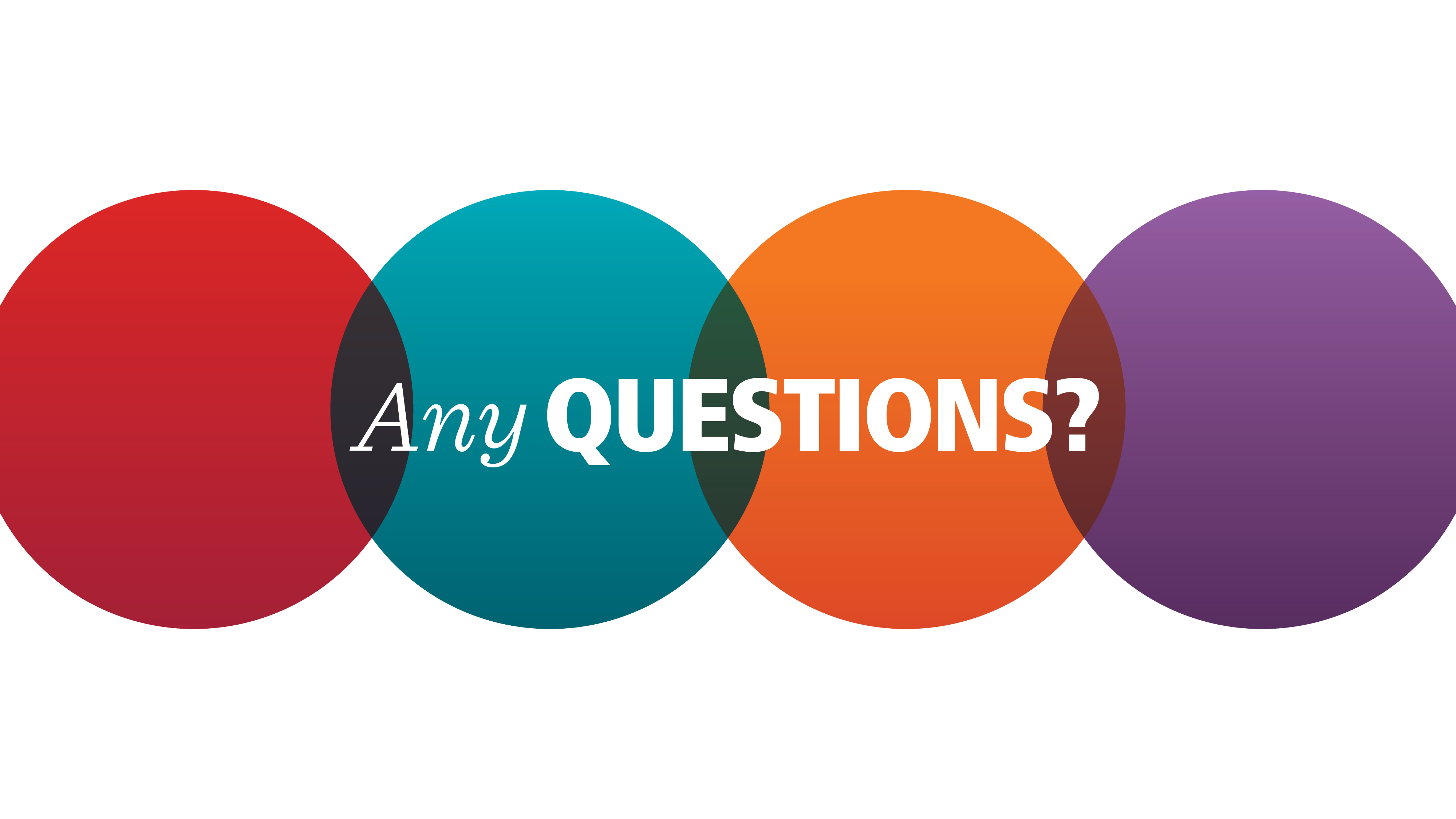